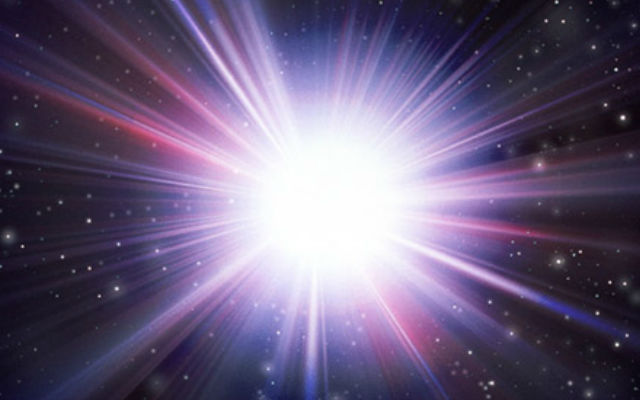 Путешествие 
 по волшебным планетам
Подготовила инструктор физического воспитания Ермоленко С.А.
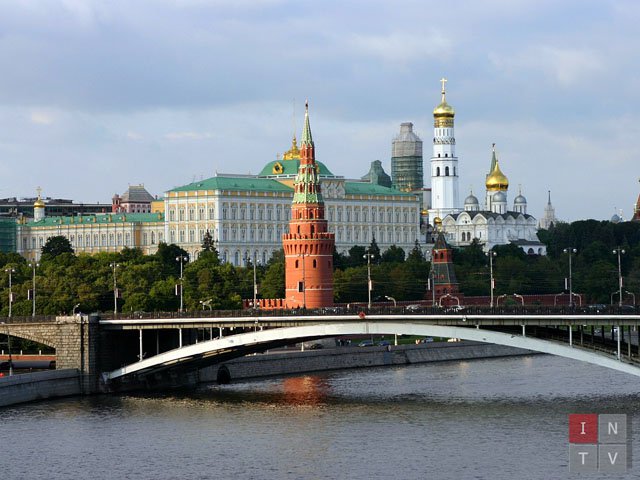 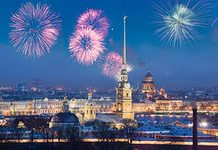 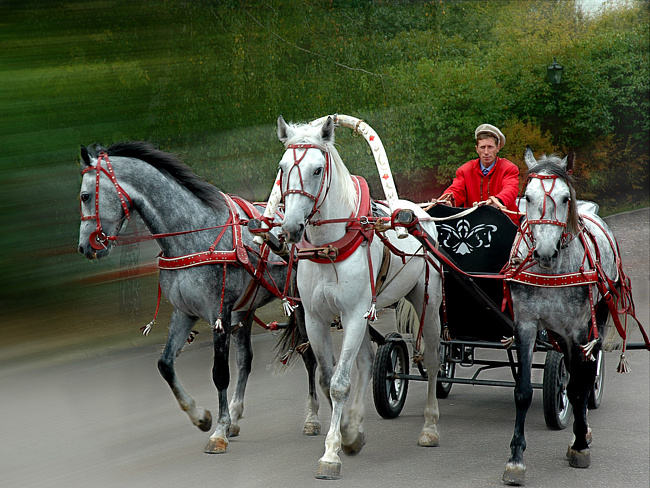 Юрий Гагарин
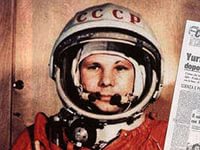 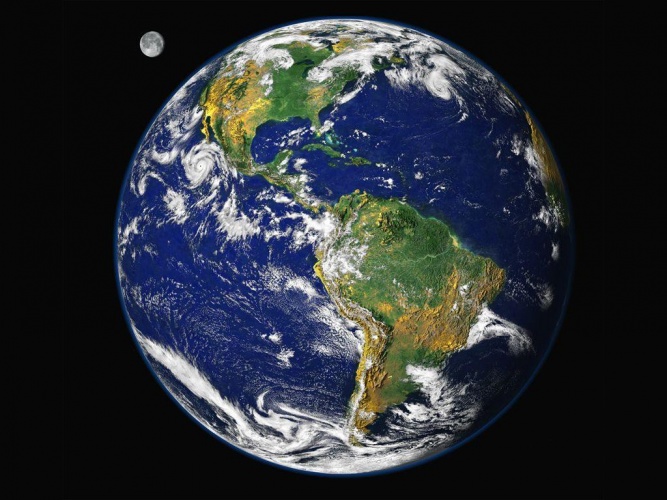 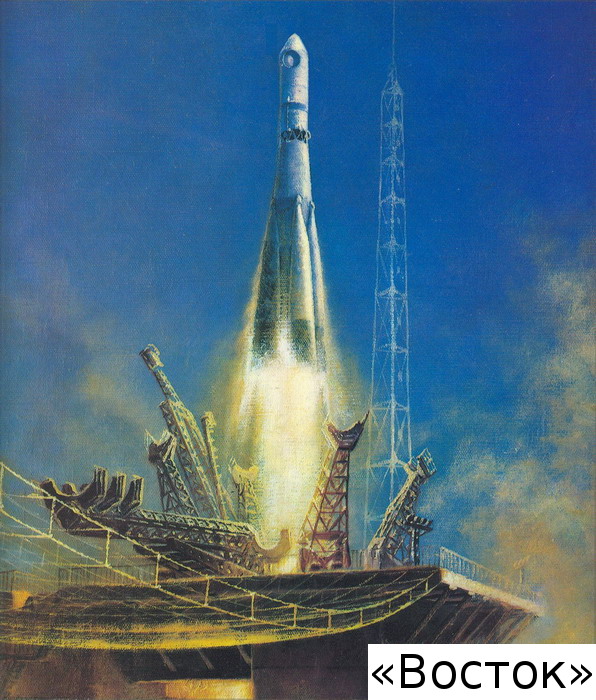 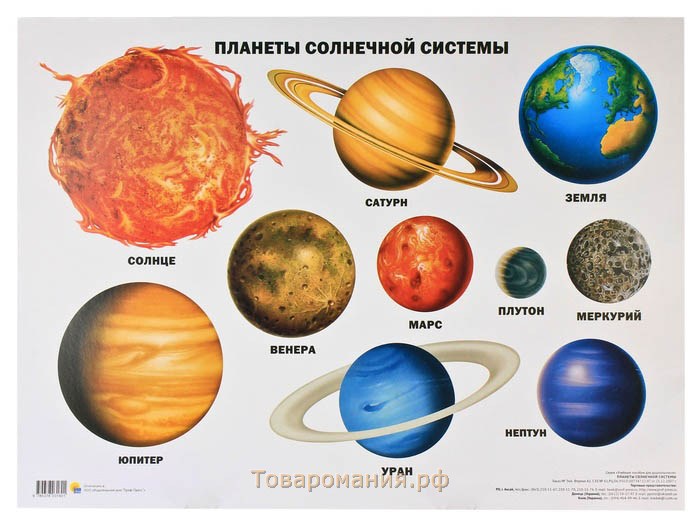 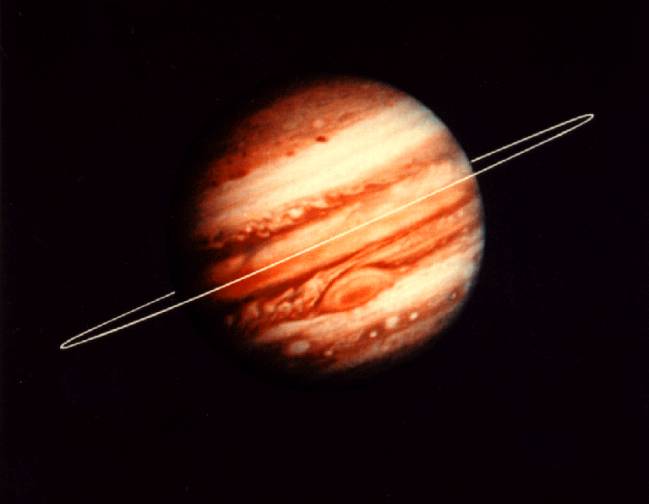 Юпитер
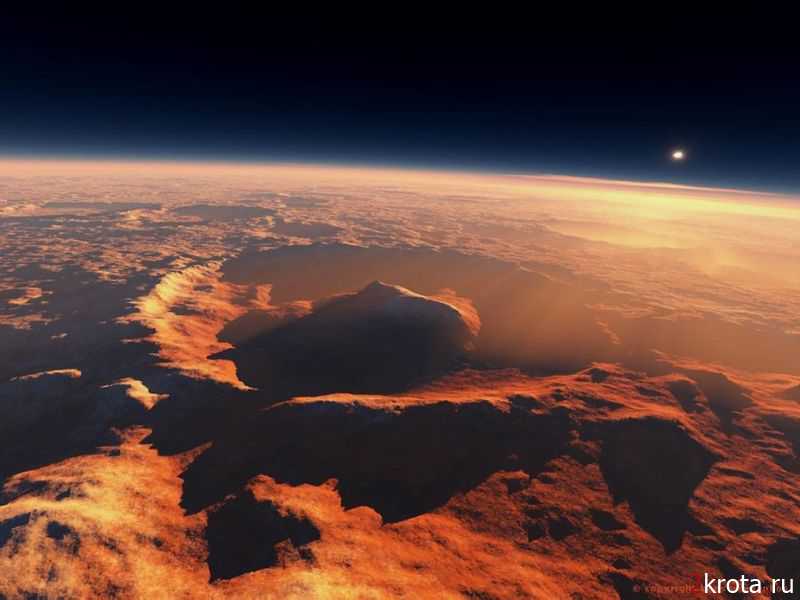 Марс
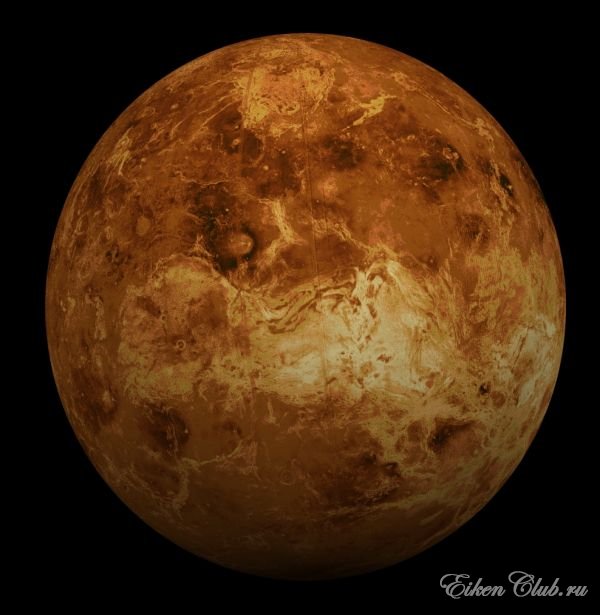 Венера
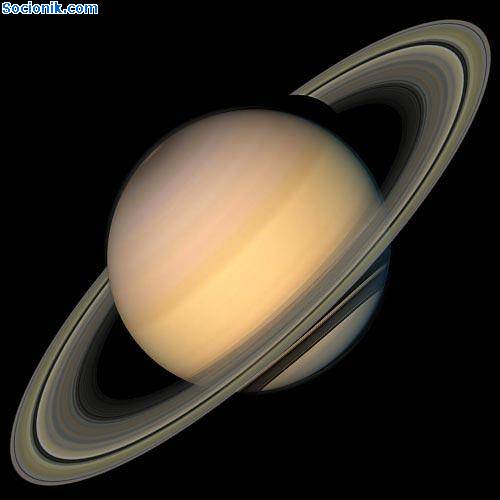 Сатурн
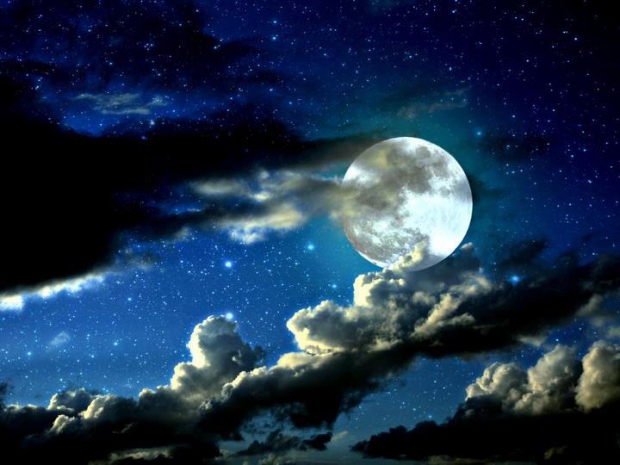 Луна